Junit with
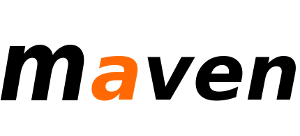 Salih Safa BACANLI


This presentation is created for the course COP4331 at UCF
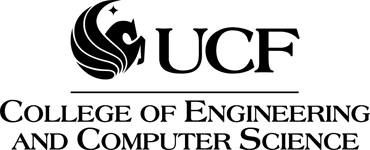 Unit Testing
Procedural Programming
Functions
Object Oriented Programming
Classes, Interfaces, Functions
White Box Testing!
If there is a change, testing will notify if it is erroneus
Junit
Unit Testing Library in Java
https://github.com/junit-team/junit4/wiki/Download-and-Install
With Maven
With Nothing (Download the jar files, specify them as library, use it)
Write @Test before each method
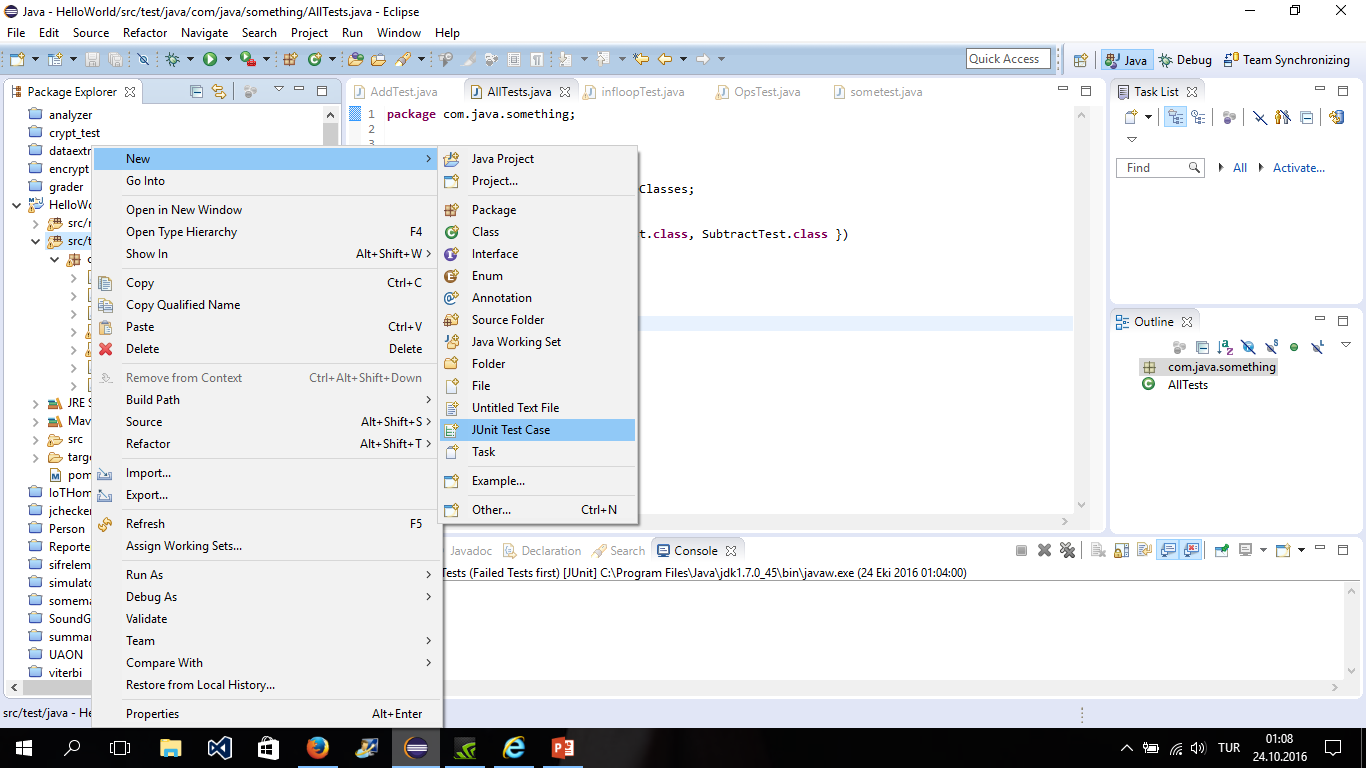 Before After
//execute before test
@Before
public void before() {
	System.out.println("in before");
}
	
//execute after test
@After
public void after() {
	System.out.println("in after");
}
Executed before each test in class
Before After Class
//execute before test
@BeforeClass
public void before() {
	System.out.println("in before");
}
	
//execute after test
@AfterClass
public void after() {
	System.out.println("in after");
}
Executed before  only
once
fail()
Nice command to fail your test automatically
Why do we need that?
	If exception is thrown, we may need to fail!
assertEquals
@Test
public void addTest(){
	Calculator c=new Calculator();
	int output=c.add(3, 4);
	assertEquals(7,output);
}
Timeout Test
@Test (timeout = 2000)
public void infloopTest(){
	Calculator c=new Calculator();
	c.infloop();
}

It creates an error not failure!
assert(Not)Null
@Test
public void getDoubleTest(){
	Calculator c=new Calculator();
	Double d=c.getDouble(-1);
	//if null then success else failure
	assertNull(d);
}
assertTrue/False
Public void someTest(){
	String str=«Someval»;
	boolean check=Calculator.getLengthEqualZero(str);
	assertTrue(check);
}
assert(Not)Same
int num1=4;
int num2=4
assertSame(num1,num2);
//they will be same

//Check if two object references not point to the same object
assertNotSame(num1,num2);

== is used for comparison whereas assertEquals() uses equals(Obj)
TestSuite
Create a collection of tests and run them together
Right Click on the package of test and New>Other> Test Suite
Select the tests to be added to that test Suite
package com.java.something;

import org.junit.runner.RunWith;
import org.junit.runners.Suite;
import org.junit.runners.Suite.SuiteClasses;

@RunWith(Suite.class)
@SuiteClasses({ AddTest.class,OpsTest.class, SubtractTest.class })
public class AllTests {
}
Results as a report?
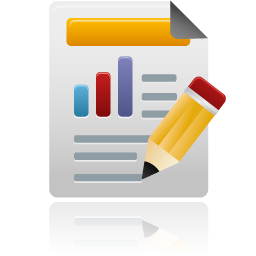 You can get XML report
Or write some code to parse them
import org.junit.runner.JUnitCore;
import org.junit.runner.Result;
import org.junit.runner.notification.Failure;

public class TestRunner2 {
   public static void main(String[] args) {
      Result result = JUnitCore.runClasses(TestAssertions.class);
		
      for (Failure failure : result.getFailures()) {
         System.out.println(failure.toString());
      }
		
      System.out.println(result.wasSuccessful());
   }
}
Resource: https://www.tutorialspoint.com/junit/junit_quick_guide.htm
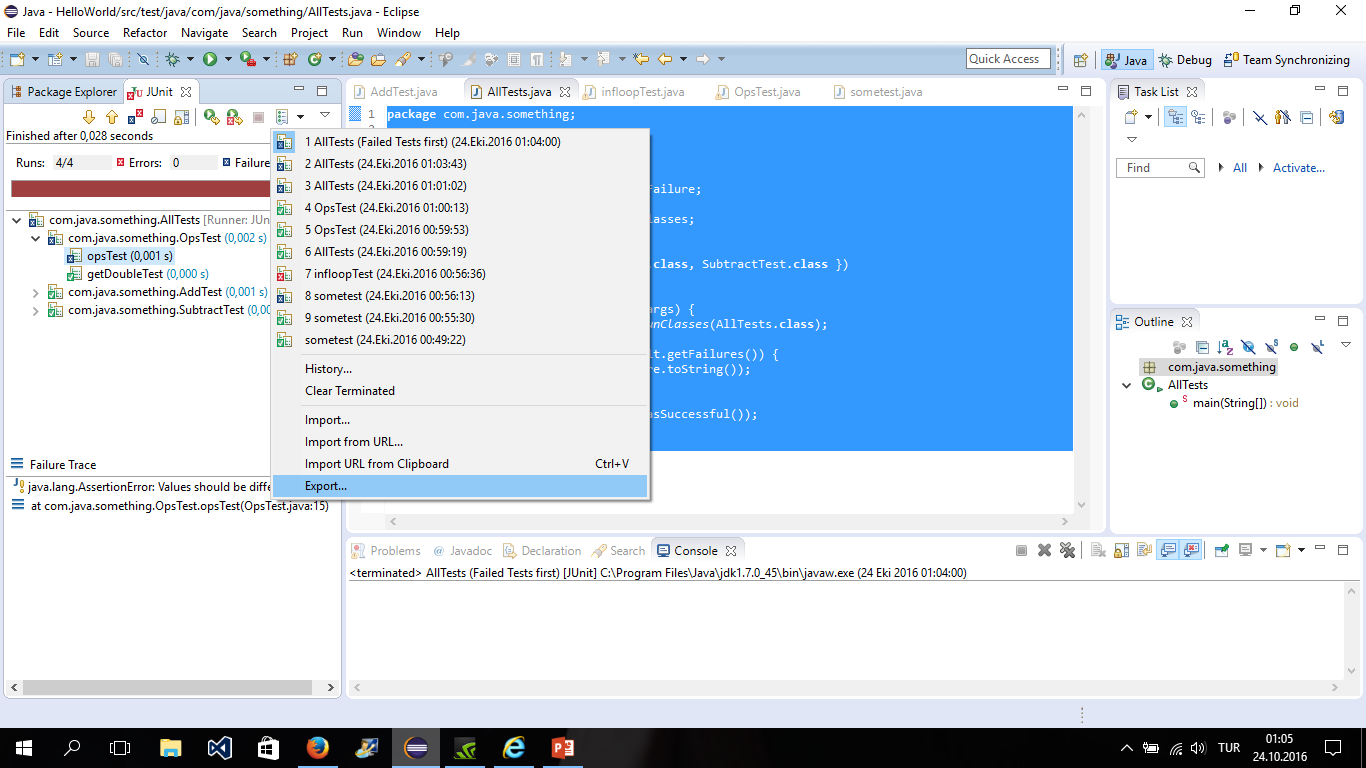 Demo Time!
See this link for a quick code examples
https://www.tutorialspoint.com/junit/junit_using_assertion.htm
Code and these slides are in the QR Code or in the link below
https://app.box.com/s/smyhc0i2nqgn8b63i4rsu2rlftd6p4ec








Salih Safa BACANLI
bacanli@knights.ucf.edu
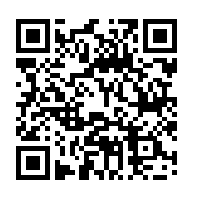